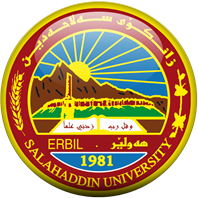 حكومةتى هةريَمى كوردستان / عيَراق
وةزارةتى خويَندنى بالاَ و تويَذينةوةى زانستى
زانكؤى ســـةلاحةدين   
    كؤليذى ثةروةردةى بنةرِةتى 
 بةشى زمانى كوردى

 ذانرةكانى ئةدةب
Kamaran ababakr khudhur -كامةران ابابكر خضر 
E mail: Kamaranababakrkh@gmail.com
        0750 466 7036
1
ضةمك و زاراوةي ئةدةب
ئةدةب ئاويَنةى رِةنطدانةوةى ذيانة ، هةموو ئةو شتة جوانانة دةطريَتةوة كة بةسةرهاتى هةزاران سالَى نةتةوةكان رِووندةكاتةوة : لة هةموو لايةنةكانى ذياندا . 
ضؤنيةتى ذيان و طوزةرانى ئةو نةتةوةو كؤمةلَانة ثيشاندةدات كة تيايدا ذياون لةطةلأ طؤرِانى ذيان ، طؤرِانى بةسةرداهاتووة : هةروةها ئةو واقيعة كؤمةلآيةتى ية ثيشاندةدات كة طةل تيايدا تيَثةريوة .
ئاشكراية تاوةكو ئيستا ضةندين ثيَناسةي جياجيا بؤ ئةدةب كراوة ، بة شيَوةيةك هةر كةسة و لة رِوانطة و ديد و بؤ ضوني خؤي ثيَناسةي بؤ ئةدةب كردوة.
2
ضةمك و زاراوةي ئةدةب
ئةدةب ضالاَكييةكي بةهادارة ، بؤية لةنيَوان نووسةراندا تيَرِوانيني جودا هةن بؤ ئةدةب.
ئةدةب لة سةردةميَكةوة دياريكرا ودا بؤ ضةمكيَكي دياريكراو دةطؤرِيَ.
ضي وادةكات ئةدةب لة بوارةكاني تر جودا بكريَتةوة؟
بؤ ديارى كردنى ثيَناسةيةكى ضةسثاو و نةطؤرِو تيَرو تةسةل ،هةروا كاريَكى ئاسان نيية؟
ئةمةش لةبةر طؤرينى سةردةم و جياوازى بيرو تيَرِوانينى و رِادةو ئاستى رِؤشنبيرى هةر مرؤظيَك و ضؤنيةتى  ذيان واى كردووة ثيَناسةى جياواز سةر هةلَبدات و ضةندين كةس لةسةر ئةدةبيات بنووسن
3
ثيَناسةي ئةدةب
ليَرةدا ضةند بيرو بؤضونيَكى جياى نووسةران بخةينةرِوو ،وةك  : لة فةرهةنطى ئةدةبناسى رِووسيدا هاتووة:
 ( ئةدةب بريتي ية لة هونةرى ووشة ـ نووسراوبىَ ياخود نةنوسراو كة ثةيوةندى بةبةرهةمى خولقيَنةرى سةرزارى يةوة هةبىَ كة فؤلكلؤرة ))
( ئةدةب بةشيَكة لة هونةر كة ويَنةى ذيانمان بؤ دةكيَشىَ و بةشى بنةرِةتى بريتي ية لة داستان ، شيعرى ويذدانى و شانؤطةرى ( دراما )  )) )
( علاْ   الدين سجادى ) لة بارةى ثيَناسةى ئةدةب دةلَىَ : ( ئةدةب بة جؤريَكى تايبةتيش ناوة بؤ ئةو كؤمةلَة زانينانة كة هؤنراوةو نووسينى جوان و هونةرى ناياب و مؤسيقاى دلَ رِفيَن و ثيشةى قةشةنط ئةطريَتةوة ،كة رابووردوان  مروارى قسةى جوانيان لة دةم هاتؤتةدةرةوة ،،كةوتبيَتة سةر كاغةز يانة كةوتبيَ))
ئةم دوو ثيَناسةى سةرةوة تا رِادةيةك لةو خالَةدا يةك دةطرنةوة  ، كة هةردووكيان بةو بةرهةمة دةلَيَن : كة نووسرا بىَ ياخود نةنووسرابىَ  ،لةطةلأ لايةنة جوانيةكةى .......
ثيَناسةي ئةدةب
( ستيفودبرك ): ((ئةدةب  ئةو هةست وسؤزو بيروباوةرِةية كة لةدلَى زرينط و هؤشياران ثةروةردة ئةبىَ و بة شيَوةيةكى وا ئةنووسريَتةوة كة بة تةواوى خويَنةر بؤ لاى خؤى رِابكيَشىَ )) 
( كاكةى فةللاح )) يش دةلََيَت : ( بةو بةرهةمة دةلَيَت كة بةهؤى تايبةتيةكانى دارشتنةوة ،هةستى جوانكارى و هةلَضوون و وروذاندني سؤَزمان بجوليَنيَ)) 
كةواتة سةردةميَكى دياريكراو بؤ ضةمكيَكى دياريكراويش دةطؤرِىَ :  بؤية 
( ئةدةب ، وةك ئاشكراية ،ئاويَنةى ذيانى كؤمةلآيةتيية ،بةلآم رِةنطين كراوة بة بةهرةيةكى هونةرى ، داهيَنةرى ئادةميزاد خؤيةتى، ديارة كة ئةم كاركردنةكةى سوور دةبرِىَ  بؤ كؤمةليَكى ديكة  ،لة رِيَى دراوسيَتى و لةيةك ضوونى ميَذو و زمان ودةستوورى ذيانى كؤمةلآيةتيةوة .
5
ثيَناسةي ئةدةب
هةرضةندة لة ئةدةب بكؤلينةوة ،ناتوانين بةضةند وشةيةكى سادةو ساكار هةموو مانا و مةبةست و لايةنةكانى رِوون بكةينةوة هةر لةم رِوانطةوة . دةشىَ ليَدوان لة بةرهةميَكى ئةدةبيى ئاسان بيَت  بةلآم كاتيَك بةدواى ئةوةدا دةطةريَيين كة ئةو شتانةضين ئةدةب  لة بوارةكانى تر جيادةكةنةوة؟
ضي وا  دةكات كاريَكى ئةدةبيى بيَتة كاريَكى ئةدةبيى بة ثيَضةوةانةوة؟؟
ليَرةدا دووضارى طرفت و كيَشة دةبينةوة ،ضونكة ئةم ثرسيارانة هةرضةندة لة شيَوةياندا ئاسانن بةلآم لةناوةرِؤكدا دذوارن.
زاناي بةناوبانط (ئةمرسن)يش بةم شيَوةية ثيَناسةي ئةدةبي كردووة: 
                              ((ئةدةب تؤماري بيري ثةسةندة)).
ثيَناسةي ئةدةب
(د.ميشال عاصي) :(ئةدةب يةكيَكة لة ثيَنض هونةرة جوانةكان كة ويَنةكيَشان ، ثةيكةرتاشي ، سةما، مؤسيقاش ضوارةكةي ترةو وةكو ئةوي كاريَكي هونةري لة وهؤية كة لة شيَوةي كاريطةر وجوانناس دةروني مرؤظ دةبرِىَ لة بةرامبةر ئةو شتانةي كة دةيجؤشيَنىَ وةكو ديمةني جوان وهةستةكان و بير و ويذدان و هةر وةكو ئةوانيشة لة رِووي ئةو ئامانجة كاريطةريةي كة هةر هونةريَكي جوان هةولَي بؤ دةدات هةروةها ضالاكي يةكي جوانة لةو ضالاكيانةي كة كةرتي هؤشمةندي ثيَكديَنن))
7
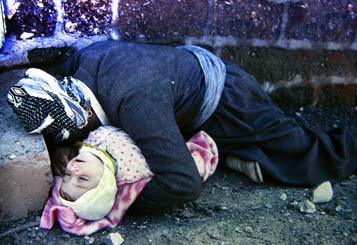 8
ثيَناسةي ئةدةب
لة تيؤري رِةنطدانةوةش دةطوتريَت: ( ئةدةب ئاويَنةيةكة رِووبةرِووى طةل ئةوةستىَ ضى لةناو ئةو طةلةدا هةبىَ دةرئةكةوىَ لة بةرزى ,لة نزمى و لة ضةوسانةوةلة خؤشى و ناخؤشى ،هةمووى تيا ئةبينرىَ ))
(د.  محمد غنيمى هلال ) يش بة شيَوةيةكى تر دةلَيَت: (هةرضييةك بووترىَ لة ثيَناسة كردنيدا لةو ضةمكة دةرناضىَ كة دوو رِةطةزى بيرو هؤشى تيَدابىَ لةطةلأ قالبة داريَذراوة هونةرييةكةدا دةبن بة ئةدةب )).

 بة طويَرةى ئةم ناساندنةى كة بؤ ئةدةب كراوة ،ئةدةبى طريَداوة بة بيرو هؤش لةطةلأ دارشتنة هونةرييةكةى لة هةمانكاتدا ( هةستيَكة كت وثرِة نووسةر وةرى ئةطرىَ و دةرى ئةبرىَ ......)
9
ثيَناسةي ئةدةب
لة دواى ئةم ثيَناسانة دةتواريَ بطوتريَ: ئةدةب:
ئةدةب: (ئةو بةرهةمةية كة دةربرِى هزري مرؤظة ، كةتيايدا هةست و سؤزو بير دةردةخات و لةريَطةى نووسين و ثيشاندانى كاريَكى  جوان و سةرنج رِاكيَشدا دياردةخريَت.

 ئةدةب: (بريتي ية لة دياردةيةكي كؤمةلاَيةتي جوان و شيَوةيةكة لة شيَوةكاني ذياني كؤمةلاَيةتي و هؤيةكيشة بؤ طةشةثيَداني ذياني كؤمةلأ)).

 ئةدةب : بريتيية لةو دةربرِينانةي مرؤظ جا ض نوسراوبىَ ياخود نةنوسراو ، كة طوزارشت دةكات لة واقيعي ذياني مرؤظ لة ضوارضيَوةيةكي هونةري جواندا، كة طشت لايةنةكانى ئةدةب دةطريَتةوة.
10
رِةطةزةكانى ئةدةب
رِةطةزةكانى ئةدةب :
هةر بةرهةميَكى ئةدةبى بةهةر شيَوةيةك بيَت ،لةسةر ضةند رِةطةزيَكى سةرةكى بنيات نراوة  
بيَطومان هةريةكيَك لةمانةش شويَنى خؤيان  لةناو ئةدةبدا هةيةو يةكترى تةواو دةكةن ،
بةبيَ نةبوونى يةكيَكيان كةم وكورى دروست دةبىَ لةبةرهةمةكةدا ،
بةشى  هةرة زؤرى ئةدةبناسان لةسةر ئةو رِاية كؤكن كة ئةدةب : لةسةر ضوار رِةطةزى سةرةكى دروست دةبىَ:
 1- بيـــــــــــــــر : ( ئةو بيرو باوةرِةية كة نووسةر ئةيةوىَ بيطةيةنيَتة خويَنةر ئةمةشيان يةكةم بنةرِةتى هونةرى رِازيكردنة).
11
رِةطةزةكانى ئةدةب
2- ســـــــــــــؤز : كلَثة و طريَكة ئةكةويَتة دلَ و رِايئةضلَةكيَنىَ ، ياخود سةرضاوةيةكى رِوونة و لةناخى دلَةوة هةلَئةقولَىَ.
 
3- ئةنديَشـــــــة/ خةيالَ : طومان و تةوذميَكى تيذ تيَثةرِى ثةنهانيية لة دلآ,وةيا هيَزيَكى  ثةنهانى ية ، تاثؤى ئةو يادانة ئةهيَليَتةوة كة مايةكانيان وون بوون . 
لةبةر طرنطي دةوري ئةنديَشة وتراوة : (ئةطةر ئةنديَشة نةبيَ و ئةدةب ئةوةستىَ ؟  ضونكة ئةطةر ئةنديَشةكة نةضيَ ثةيكةري بؤ دروست بكاثاشان وشةكان دةرببرِن ، وشة بة تةنها ناتوانىَ بضىَ ئةو طوزارانة  بيَنيَت و بةشيَوةيةكي كاريطةر بيانخاتة رِوو).

4- شيَـــــــوة : (ئةو قالبة يا ضواضيَوة يا ئةو وشة و رِستة رِيَكانةية كة سؤز و ئةنديَشة و بيري تيَدا دادةرِيَذريَت.
12
ضةمك و زاراوةي ذانر
جؤرةكاني ئةدةبي ( انواع الادبية)
ة ة (literary Generes)لةبنةرِةتدا جؤرةكانى يان الانواع الادبية وةرطيَرِاني   
 بةشيَوةيةكي طشتي لة زمانةكاني رِؤذئاوادا بةم شيَوانة دةربرِاون forms , Kinds , Typs  ,Generes)
ذانر : وةك وشة و زاراوة لة زماني فةرِةنسي وةرطيراوة و ئينطليزةكانيش بؤ هةمان مةبةست بةكاري دةهيَنن
طريكي دةطةرِيَتةوة.  , Genes  /Genos لة زمانةكاني ئةورِوثا  بنةضةي ئةم وشةية بؤ وشةي  
ذانر : نوع ،  جنس ، جؤر ، بةش ديَت.
رِةط و رِيشةي جؤرةكاني ئةدةب ، وةك زؤربةي زانستة ئةدةيييةكاني تر بؤ بةرهةم و   نووسينةكاني (ئةرستؤي طريكي) و (هؤراس ي رِؤماني) دةطةرِيَتةوة .
لة كتيَبةكانيان (هونةري شيعر) يدا لة داستان و جؤرةكاني دواون.
13
بةشةكانى ئةدةب :
ئةدةب  بةشيَوةيةكى طشتى دةبيَت بة دوو بةش :
1- ثةخشان ؟
 بةو كارو ضالآكى ونووسينانة دةطوتريَت كة هةنديَك لة رِةطةزةكانى ئةدةبى تيَدا رِةضاونةكراوة ،وةك قالب و شيَوة ،يان هةنديَك جار خةيالَ ،يان سؤز .
2-شيعر ؟
ضةمكى شيعر : 
شيعر بة شيَوةيةكى طشتى بةشيَكى سةرةكى ئةدةبة،ضالاكيةكى مرؤظة ،طومانيش لةوةدانييةكة بة ثيَى سةردةم و شويَن جياواز دةبىَ هةر نووسةر و ميللةتيَكيش بة ثيَى بؤ ضوونى خؤيان ليَكؤلينةوة يان بؤ كردووة :
هةر بؤيةش ضةمكيَكى جيَطيرى بة خؤى نةديووة ،ضونكة لة هةموو كات و سةردةميَكدا  باسى دةكريَت و لةطةلَ طؤرِان و ثيَشكةوتنى مرؤظيشدا
14
حكومةتى هةريَمى كوردستان / عيَراق
وةزارةتى خويَندنى بالاَ و تويَذينةوةى زانستى
زانكؤى ســـةلاحةددين   
    كؤليذى ثةروةردةى شةقلَاوة 
 بةشى زمانى كوردى

 ذانرةكانى ئةدةب
م. كامةران ابابكر خضر 
E mail: Kamaran.khudhur@su.edu.krd
0750 466 7036
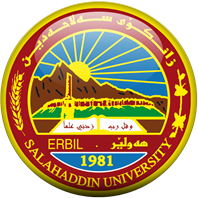 15